COMMUNICATIONS AND SETTLEMENTS WORKING GROUP (CSWG)
January 2016 Update to COPS
Settlement Highlights
2 New Reliability Deployment Charge Types
RTRDASIAMT
RTRDRUCRSVAMT
Changes to ORDC and AS Failure calculations
June RT price changes
Administration Fee Increase
NPRR702 – Flexible Prepay Account

Additional vetting:
NPRR719 and COMGRR040 – DG Trigger/Threshold Removal
NPRR720 and COMGRR039 – ERCOT reporting Nodal Protocol 8.2 – Settlement Stability
In Progress
Working with ERCOT staff to review Market Communications and Notifications to identify process improvements (currently editing COMG Sec. 5)

SLA Requirements for Data Transparency (final approval)

NPRR742 – Balancing Account Data Cuts

Leadership – Receiving no further nominations, propose current team continues to serve for 2016

	Chair:  Heather Boisseau – LCRA
	Vice-Chair:  Eli Worley – Tenaska
Next CSWG Meeting
		Monday, February 15th, 2015  
		ERCOT Met Center, Room 168 at 9:30am
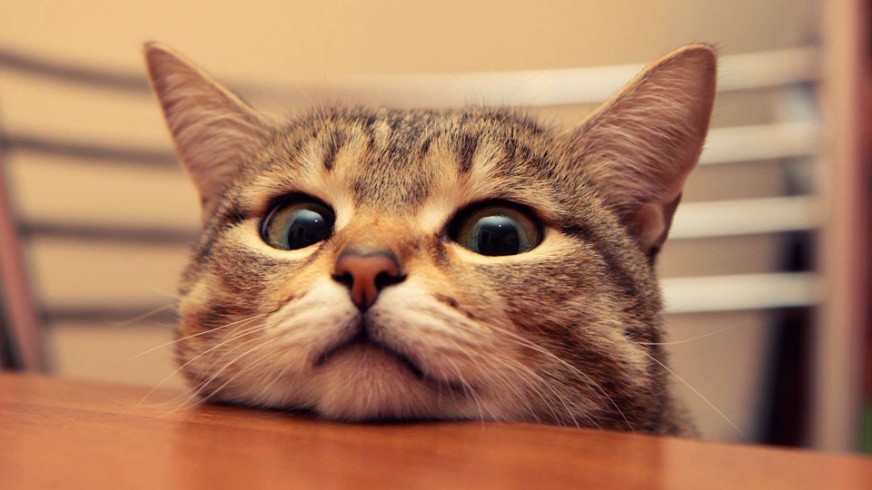 ?